Diabetes mellitus
Diabetes mellitus
What’s in a name?
diabetes: “marching through”—urine is produced incessantly
mellitus: honey-sweet—as opposed to diabetes insipidus (insipid—without flavor)
What does the adjective tell us about a traditional method of diagnosis?
Forms and causes of diabetes mellitus
Overview of kidney function
Urine is “distilled” from blood plasma in several stages:
ultrafiltration: 10-20% of the blood plasma volume that passes through the kidneys is squeezed across a molecular sieve; small solutes are filtrated, macromolecules are retained
solute reuptake: glucose, amino acids, salts etc. are recovered from the ultrafiltrate through active transport
water reuptake: driven by osmotic gradient
solute secretion: some substrates are actively secreted into the nascent urine
The nephron
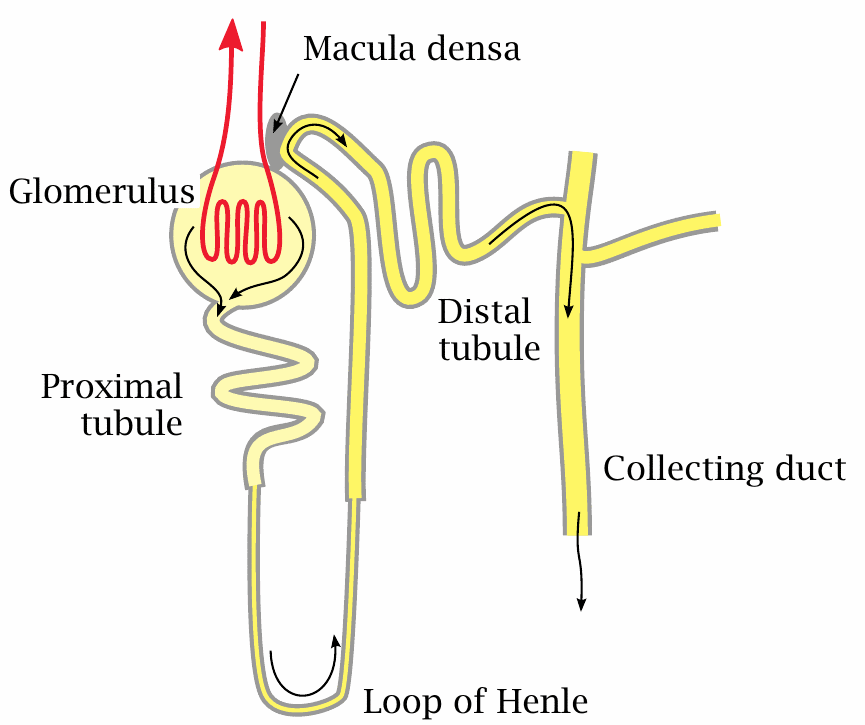 Kidney tissue structure and function: Glomeruli and tubules
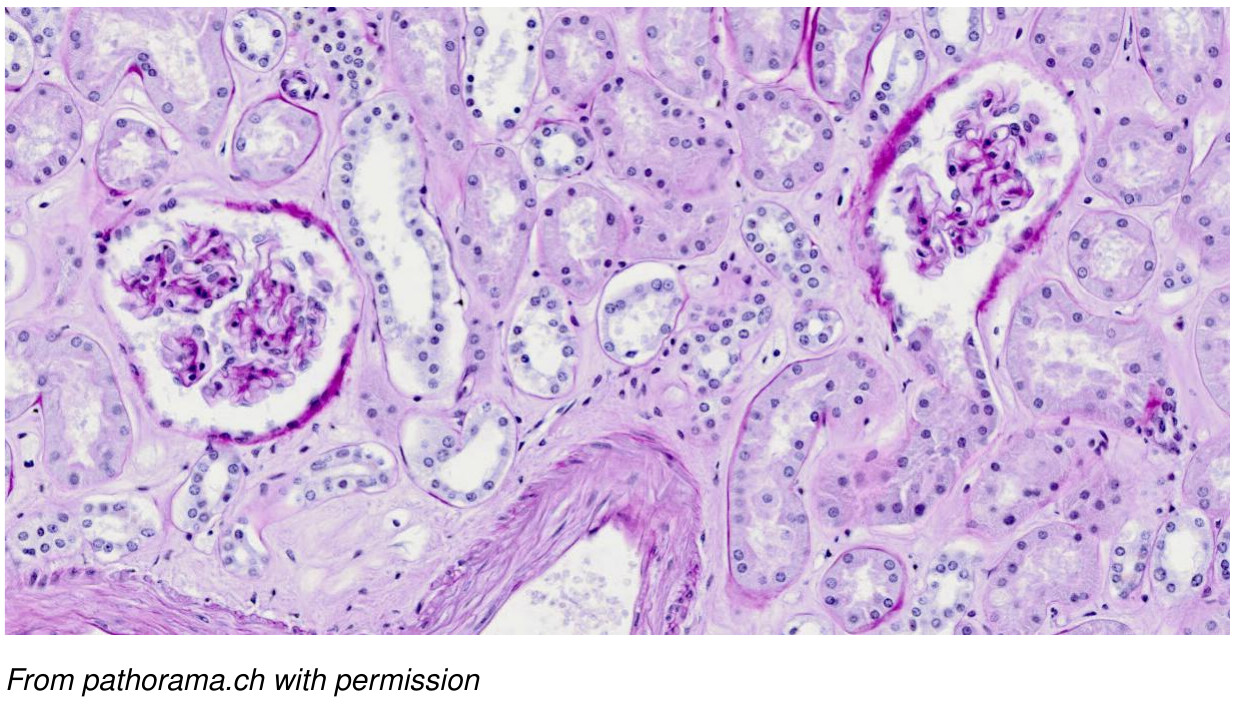 Primary filtration occurs in the glomerulus
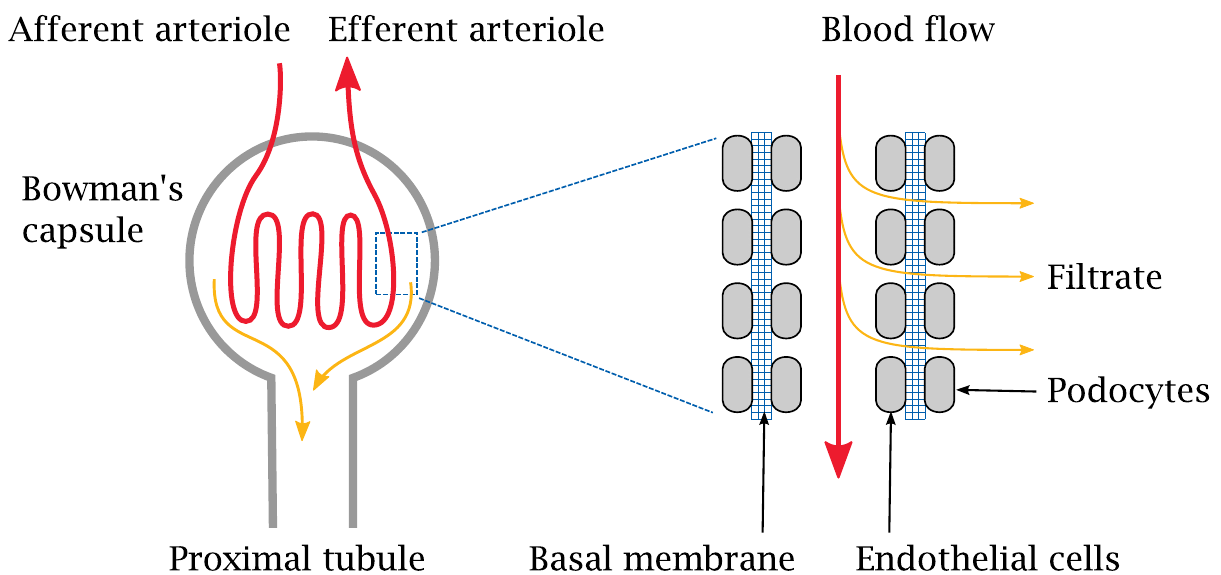 Reuptake and secretion occur in the tubular segments
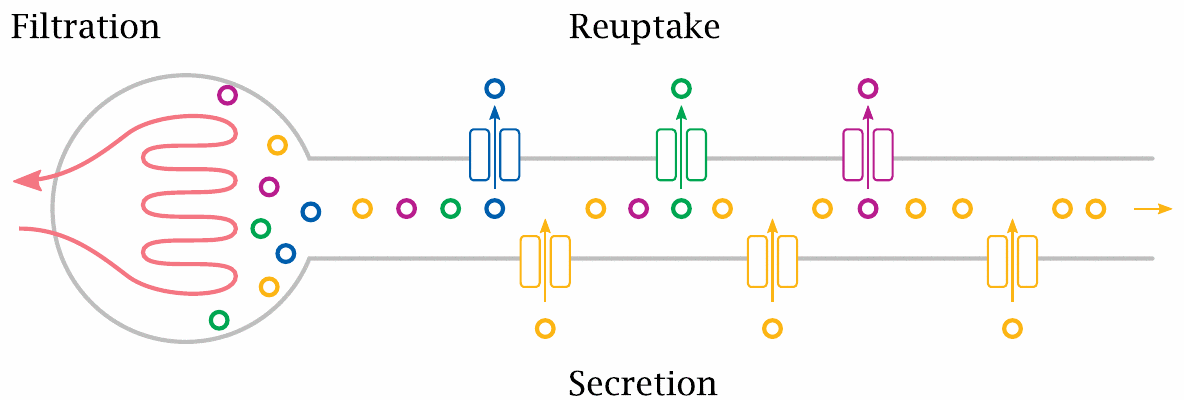 The capacity for glucose reuptake is saturated slightly above the physiological plasma concentration range
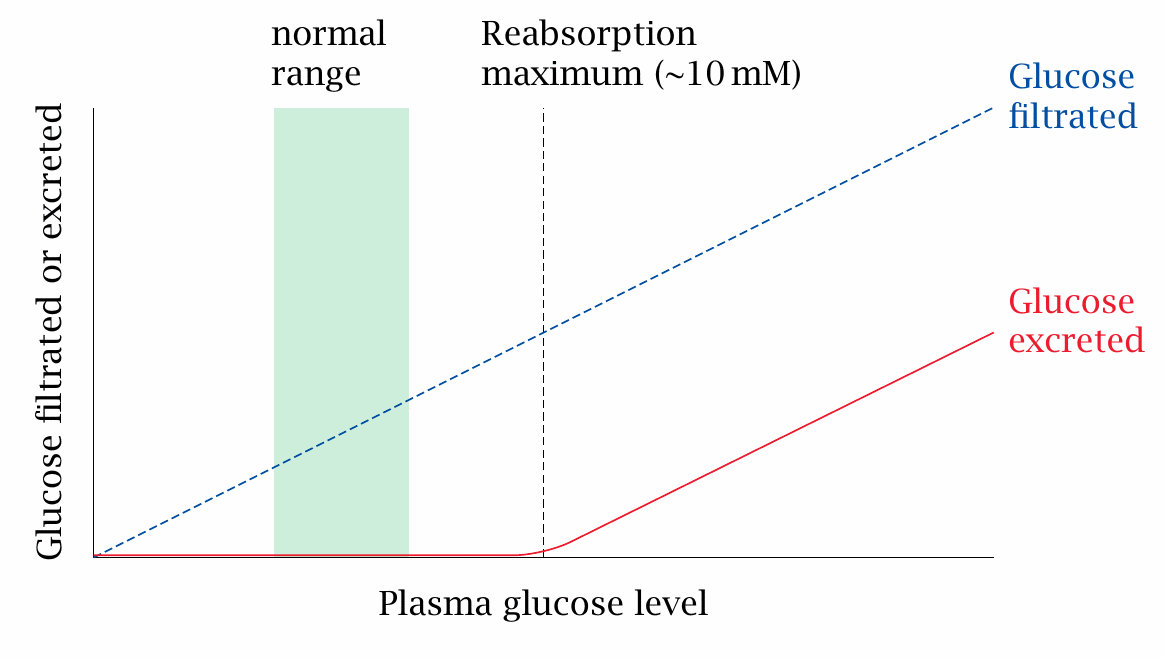 Lack of insulin drives up cAMP
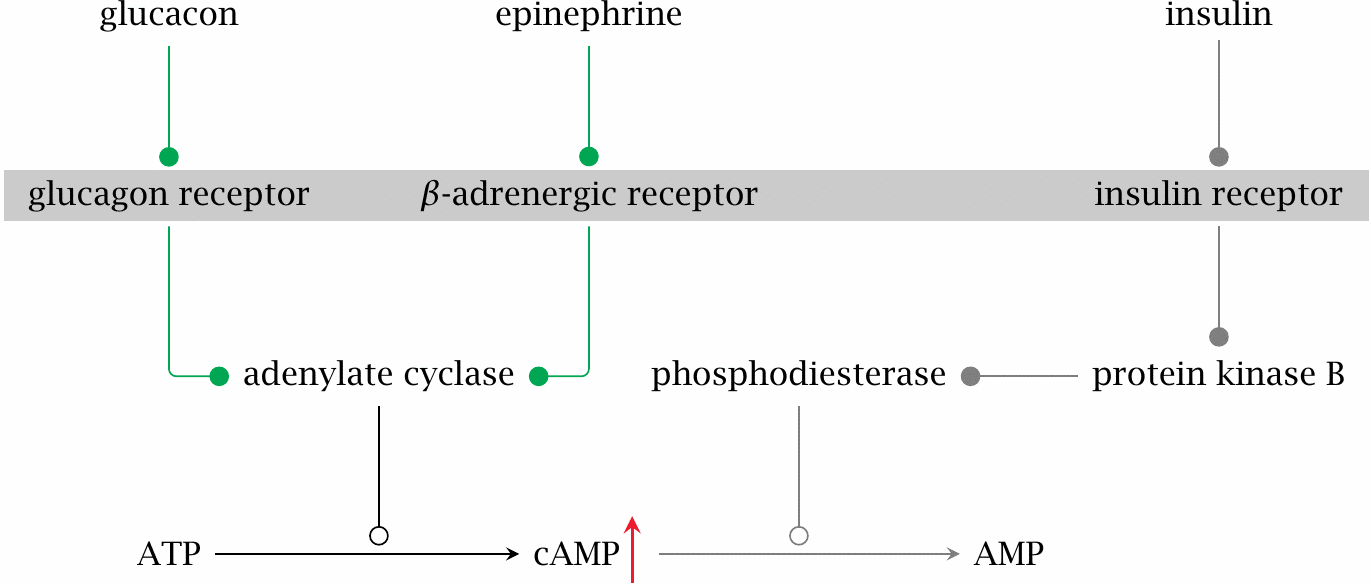 Lack of insulin promotes gluconeogenesis
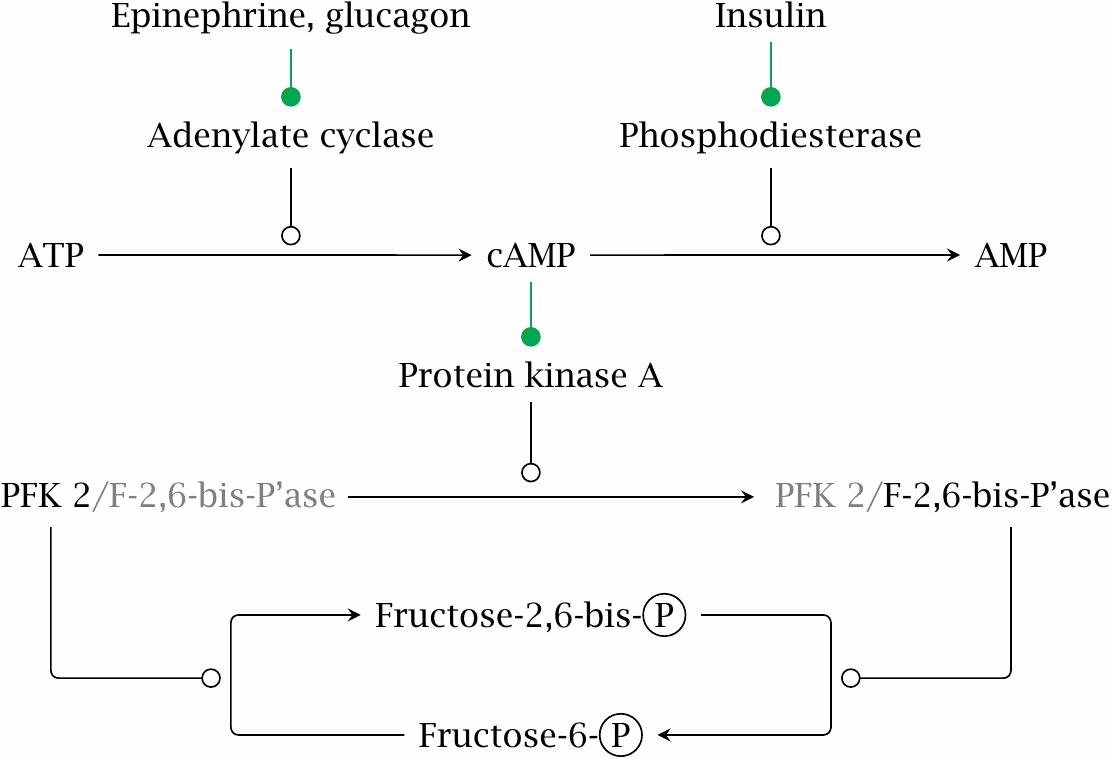 Lack of insulin promotes gluconeogenesis (2)
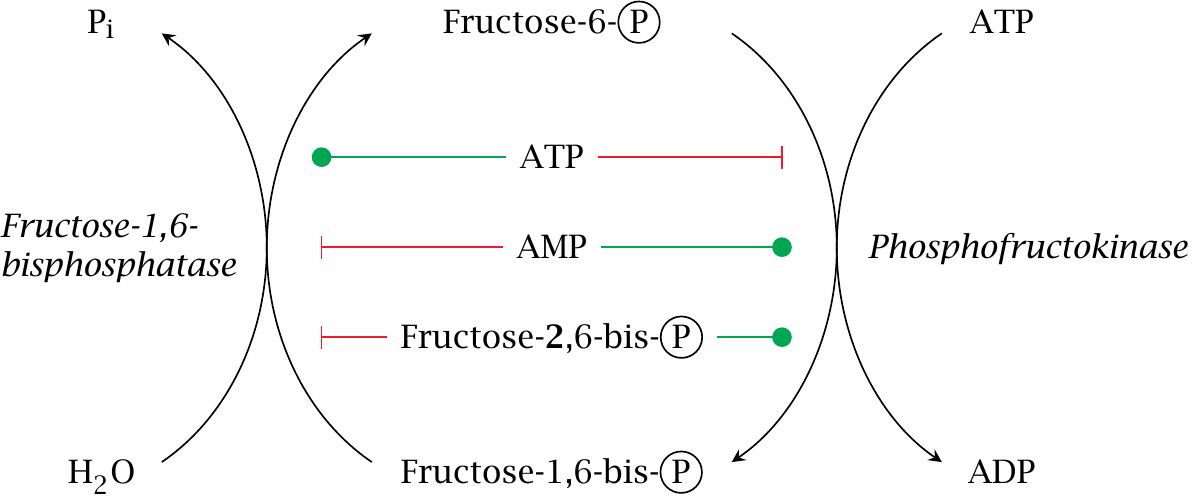 Lack of insulin induces breakdown and inhibits synthesis of glycogen
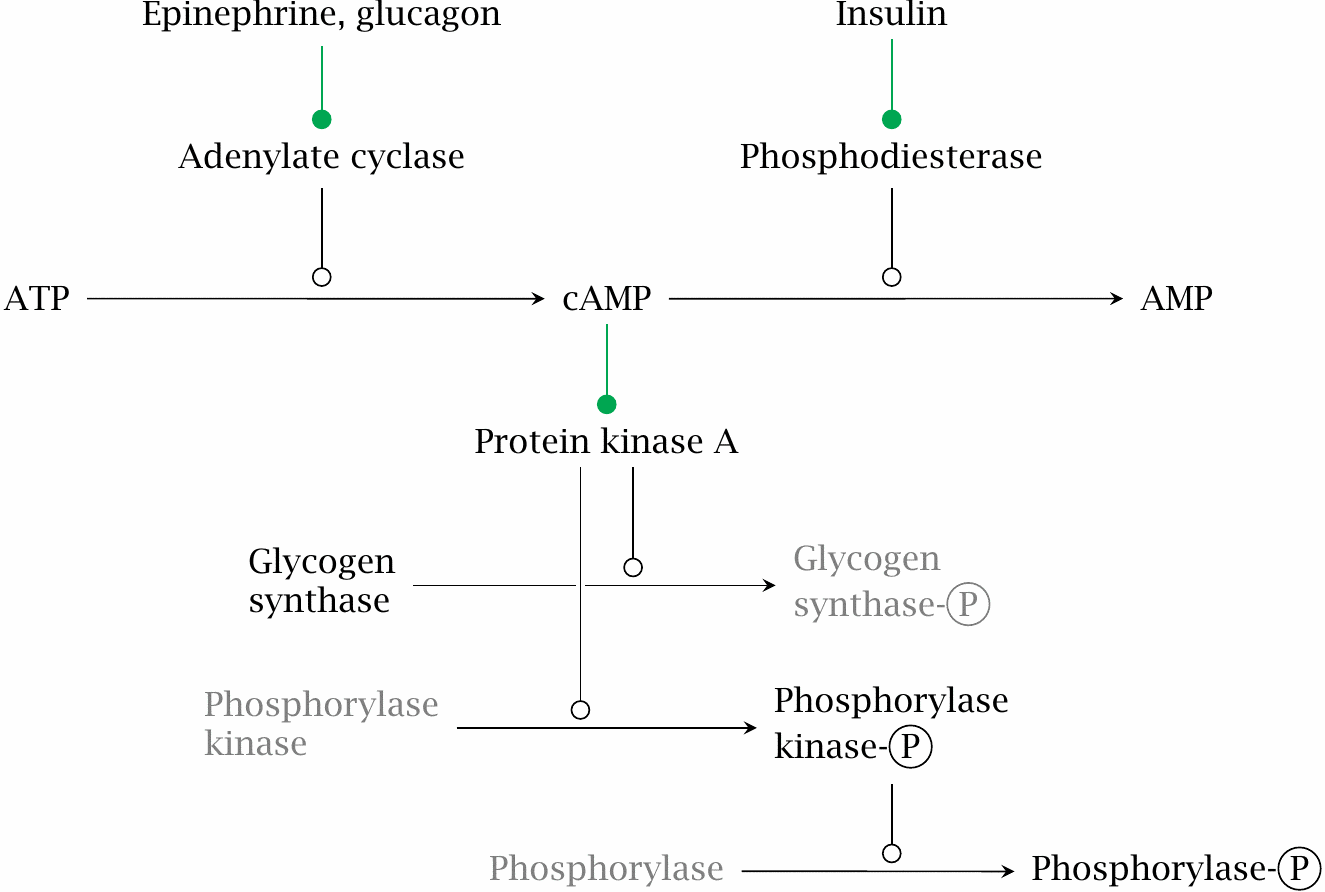 Lack of insulin induces triacylglycerol breakdown in fat tissue
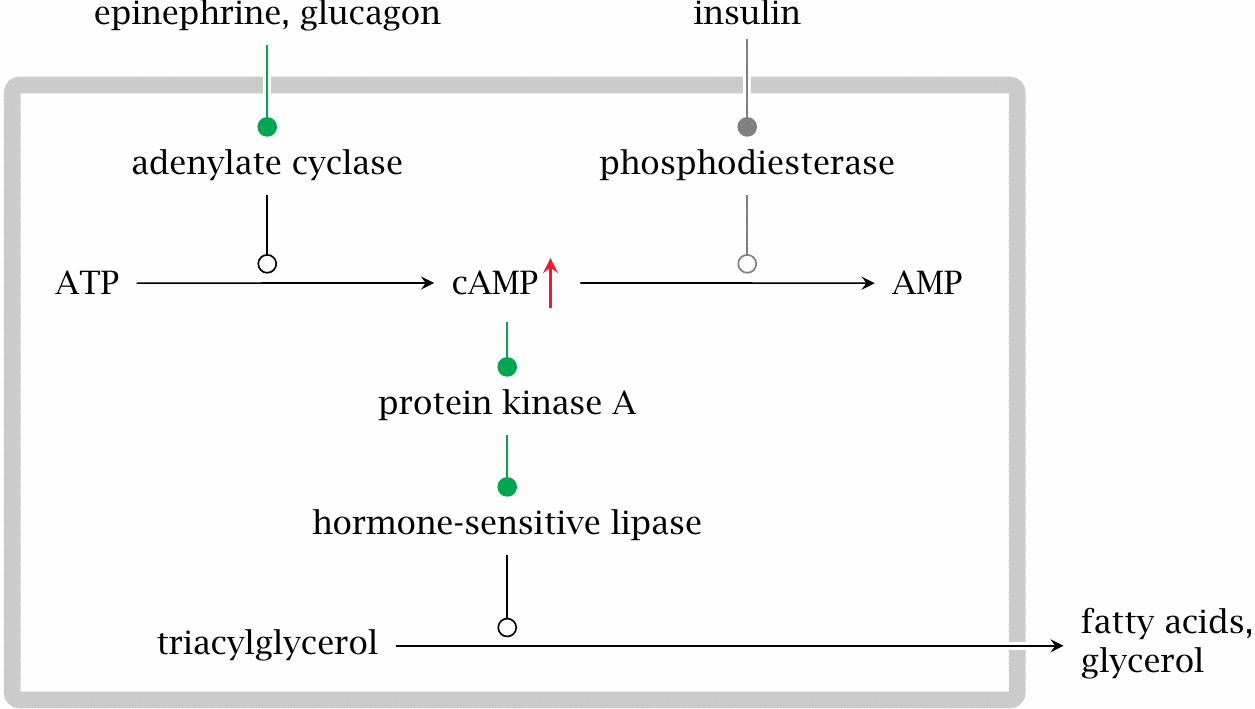 Lack of insulin induces protein breakdown in muscle tissue
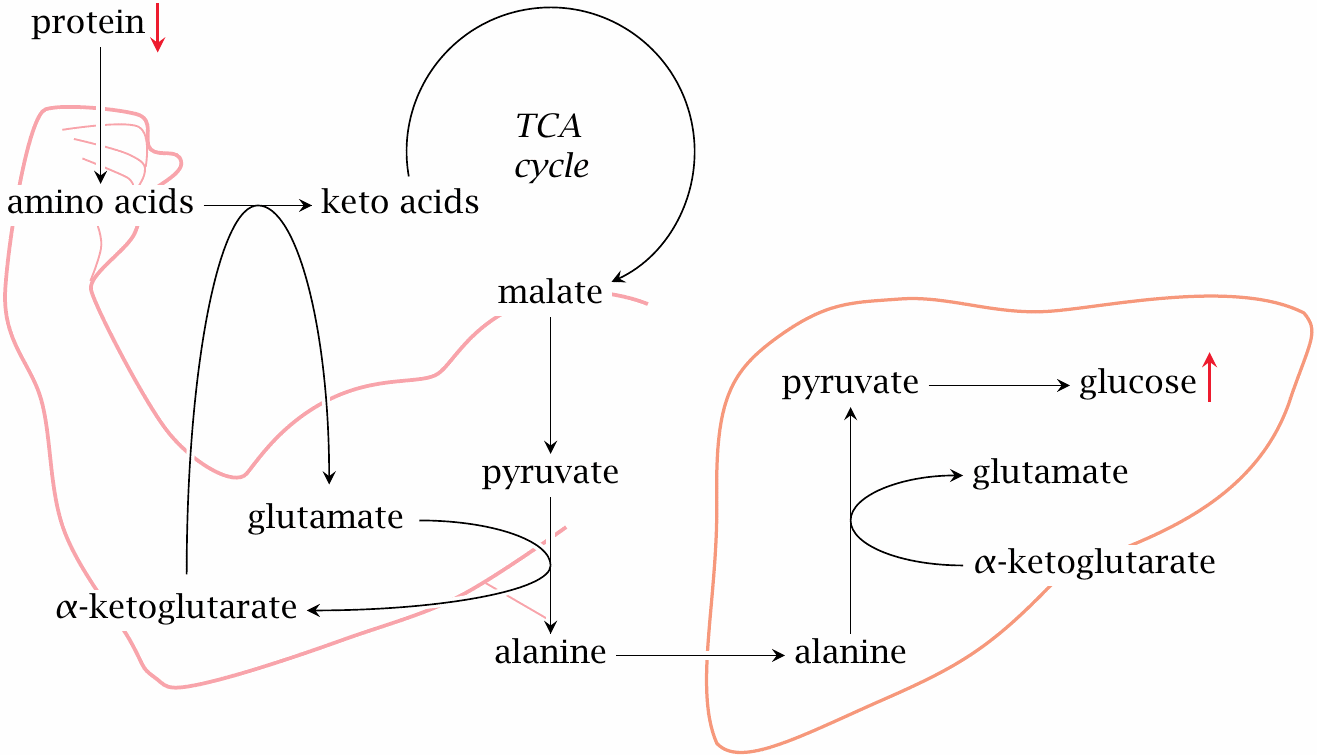 Substrate overload in the liver leads to ketogenesis and lipoprotein synthesis
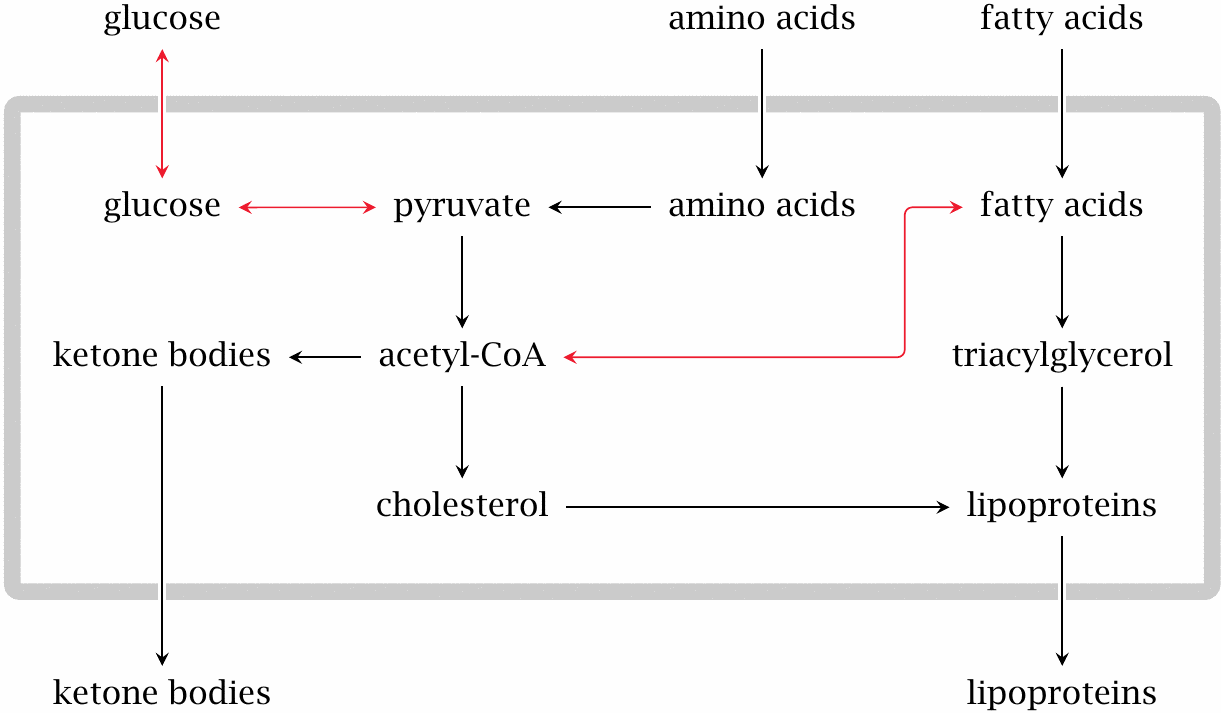 Laboratory findings in untreated or under-treated diabetes
Typical symptoms and history in a new case of type 1 diabetes
The role of coxsackieviruses in the pathogenesis of type 1 diabetes
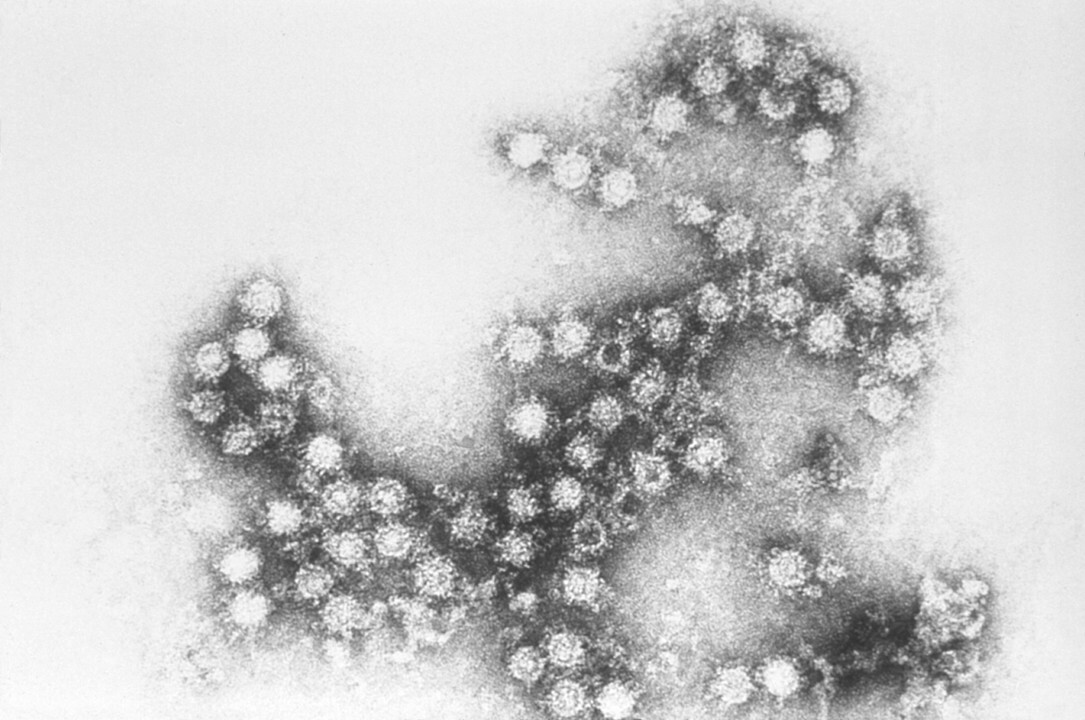 Outline of T lymphocyte function in antiviral immune responses
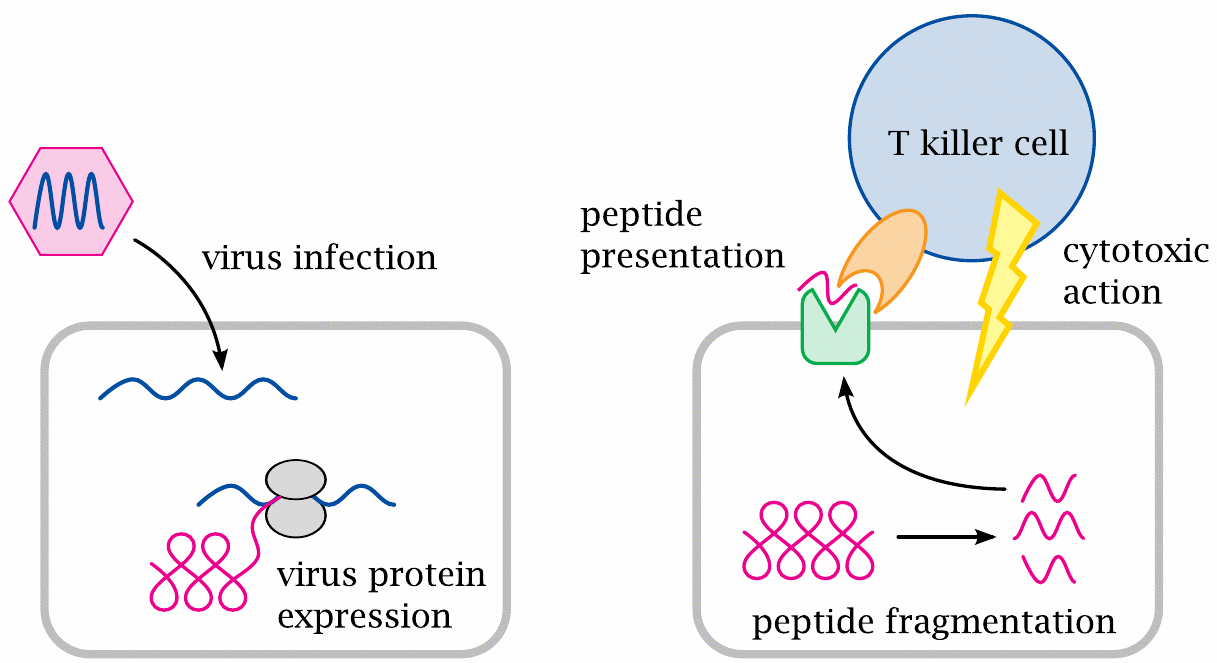 Structure of a T cell receptor bound to its cognate peptide presented by an HLA molecule
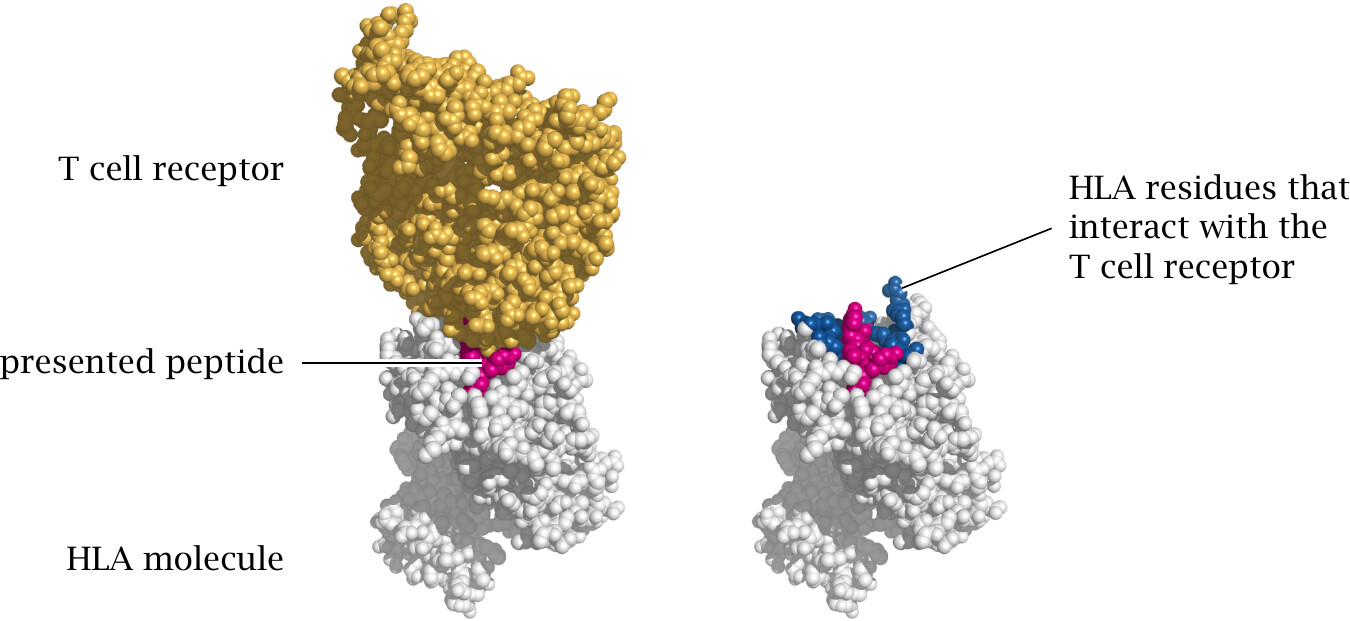 HLA alleles influence the risk of developing type 1 diabetes
How to treat a fresh case of acute diabetes
Severely sick, possibly comatose patient
infusion therapy for fluid replacement, pH and electrolyte adjustment
parenteral nutrition with proportional insulin substitution
frequent monitoring of lab parameters (glucose, salts, pH) to adjust therapy
Upon stabilization
reversal to oral nutrition
train patient to adhere to a stable, regular diet and inject themselves with insulin
teach patient to monitor blood glucose and to recognize symptoms of hyper- and hypoglycemia
Kinetics of physiological insulin secretion
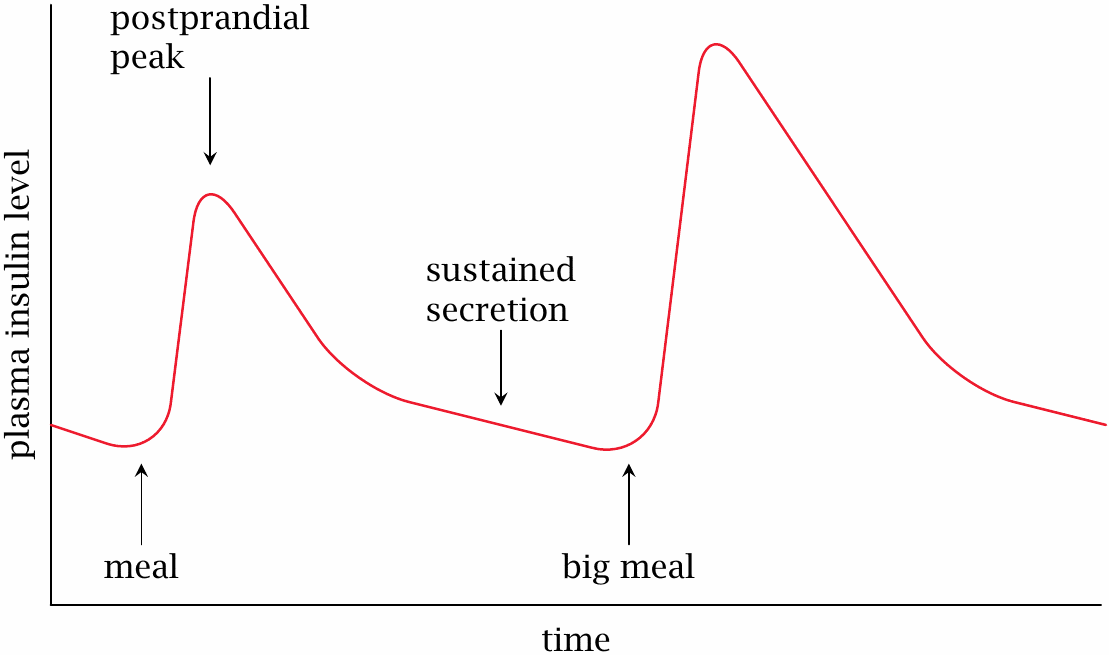 The reversible aggregation of insulin delays its diffusion from tissue into the circulation
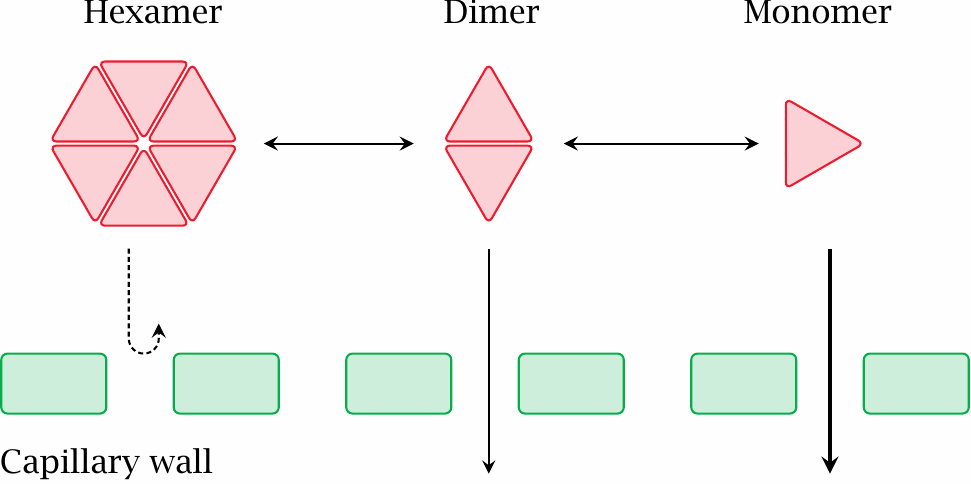 Delayed release of insulin from protamine complexes
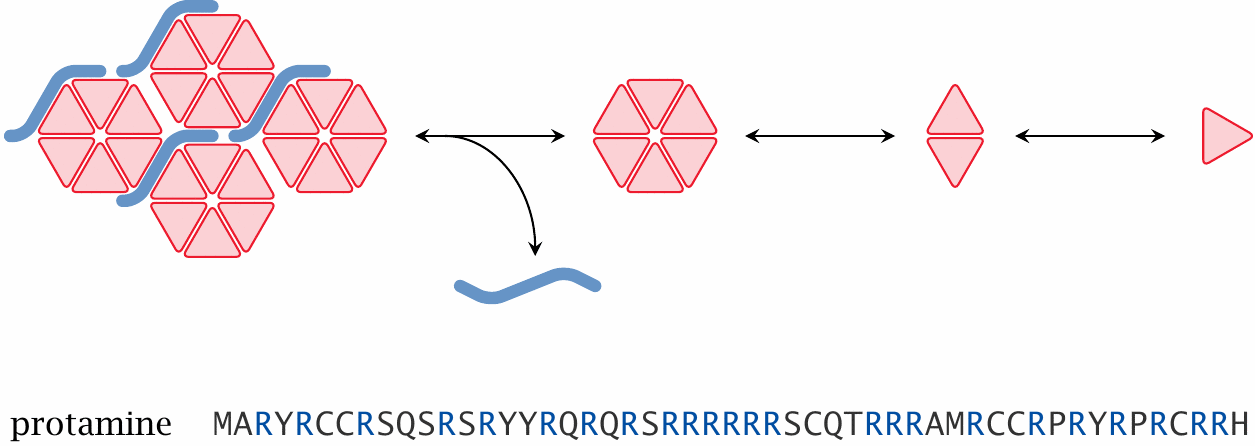 Biphasic insulin preparations
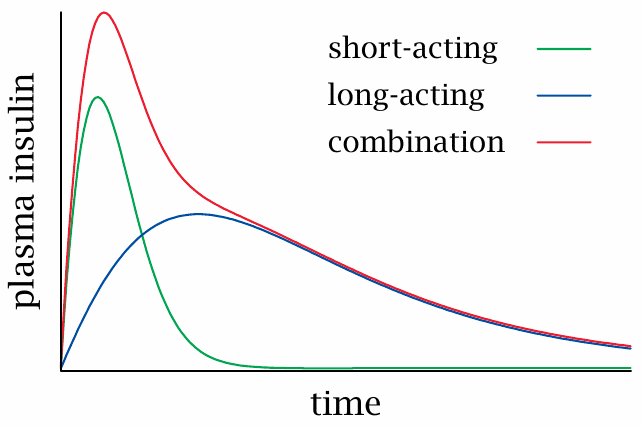 Short-term complications of insulin-requiring diabetes
Long-term complications of insulin-requiring diabetes
HbA1C as a parameter of long-term glucose control
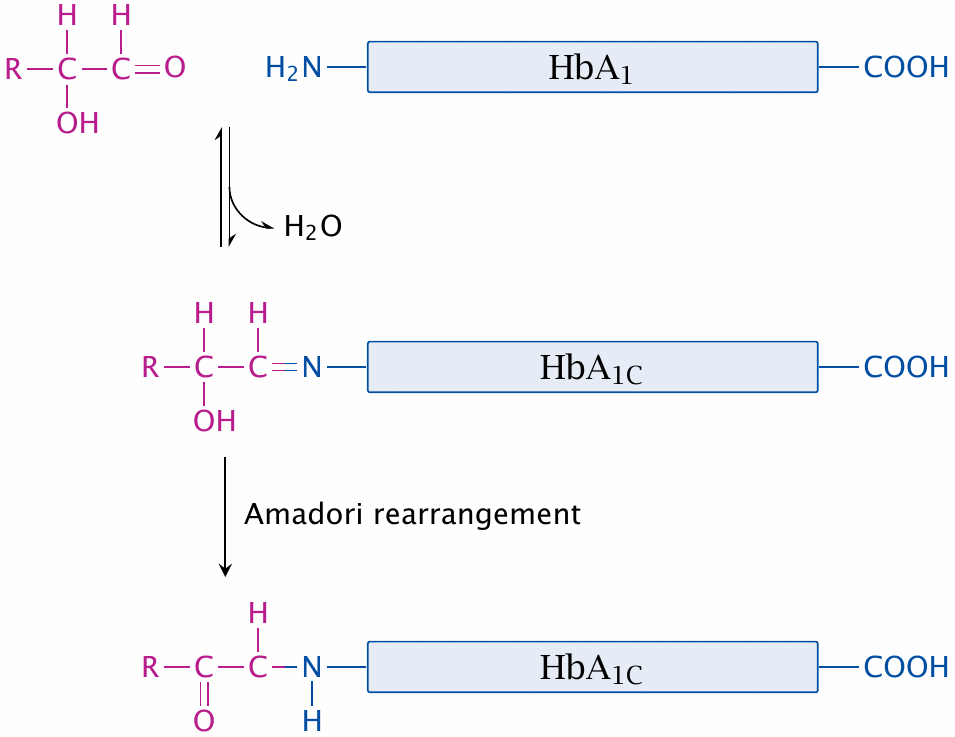 Intensive insulin therapy
rationale: prevent long term complications through tight control of blood glucose
means: frequent glucose sampling and injections, or continuous insulin application with pump, such that the rate of insulin infusion is controlled by the current glucose level
challenge: avoid hypoglycemia through insulin overdose—we need to minimize the delay between insulin application and effect
Nerdy intermission: delayed feedback causes signal oscillation
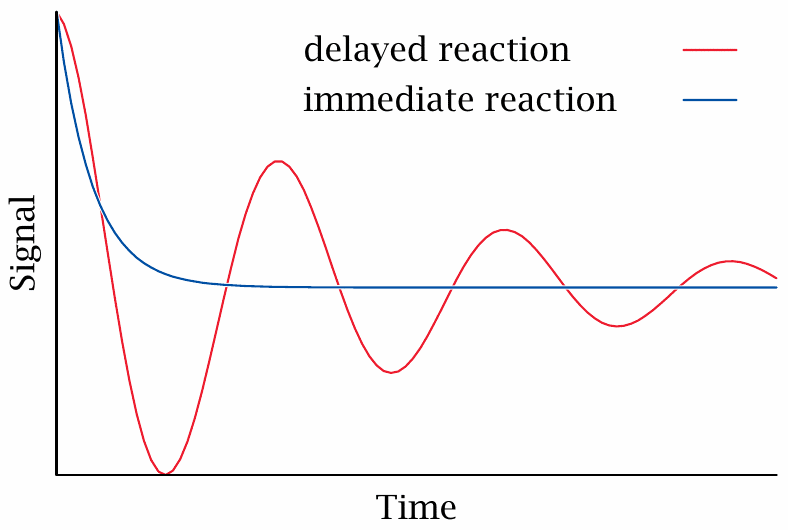 Mutant insulins optimized for rapid dissociation and uptake
Insulin lispro: Proline B28 switched with lysine B29
Insulin aspart: Proline B28 replaced with aspartate
Structural basis for proline B28 mutations
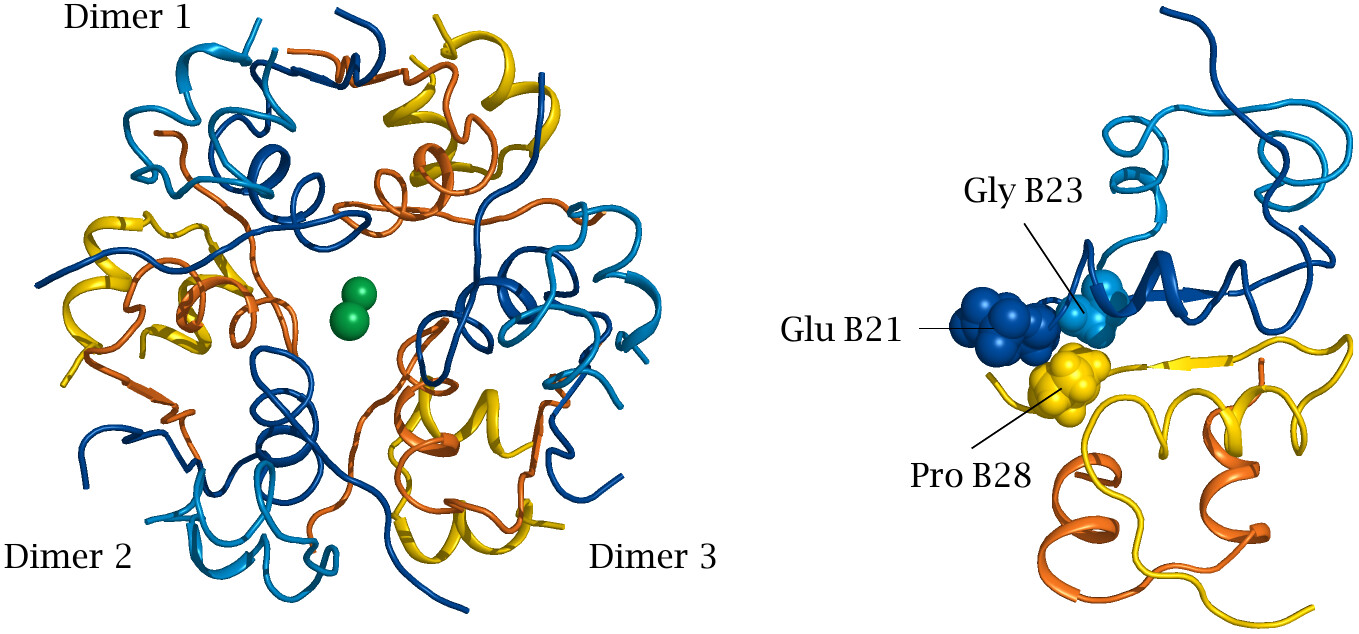 Oral antidiabetic drugs
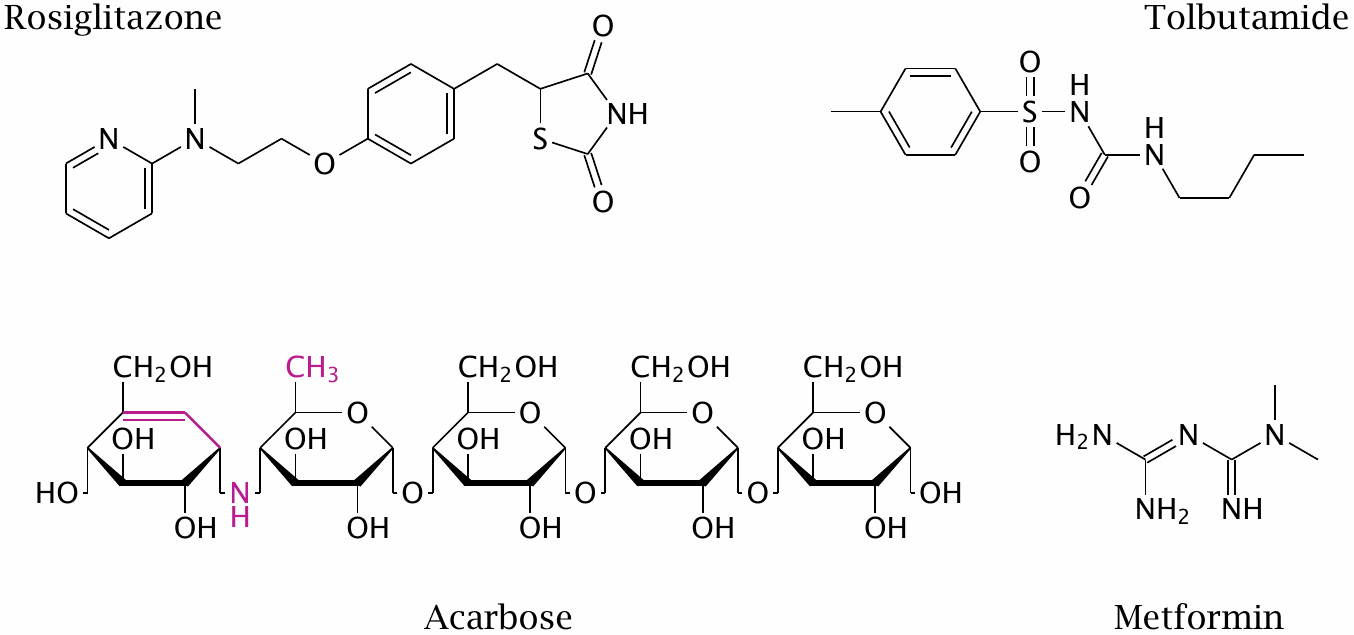 Action modes of oral antidiabetics
Hypothetical mode of action of metformin
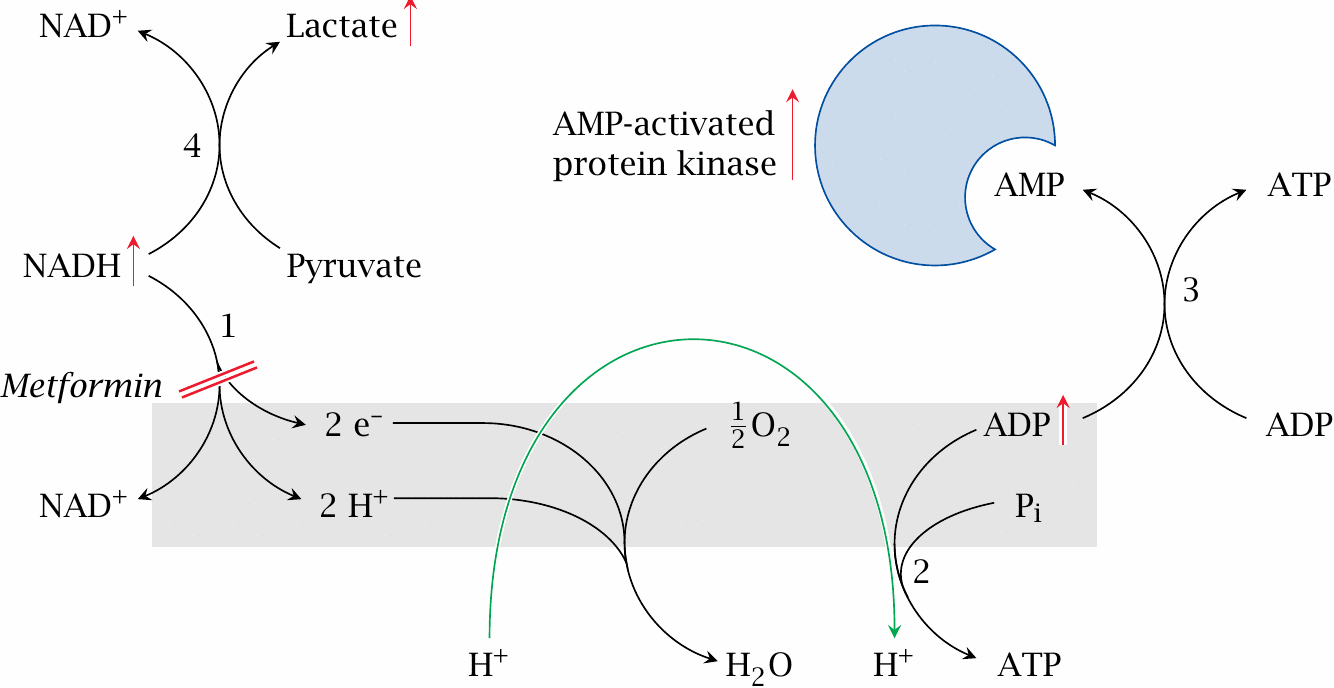 Inhibition of complex I of the respiratory chain by metformin
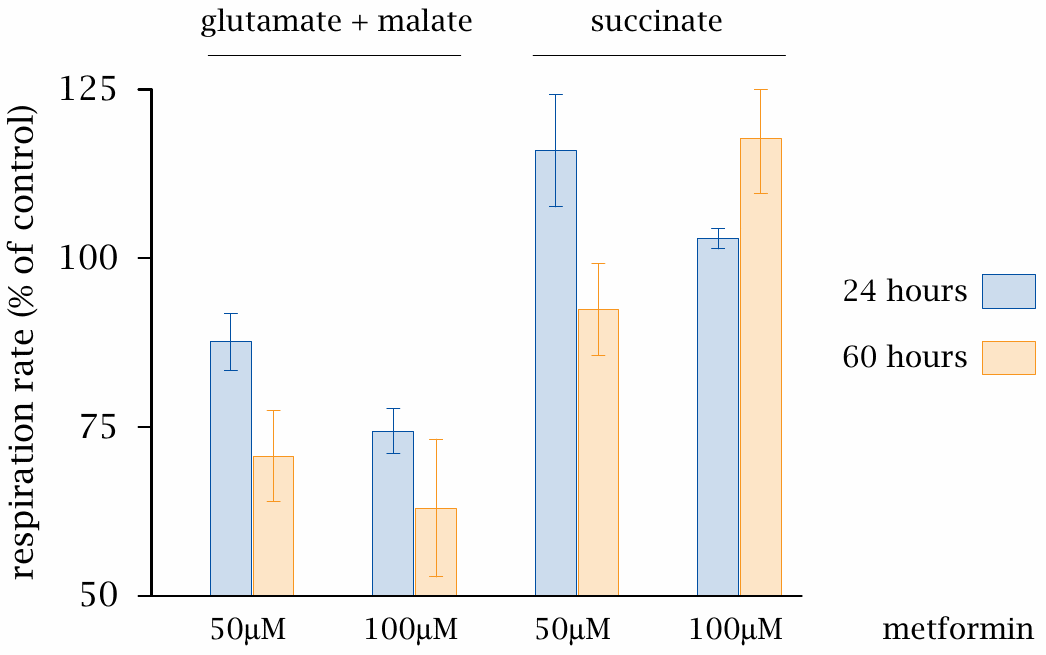